กลุ่มงานอนามัยสิ่งแวดล้อมและอาชีวอนามัย
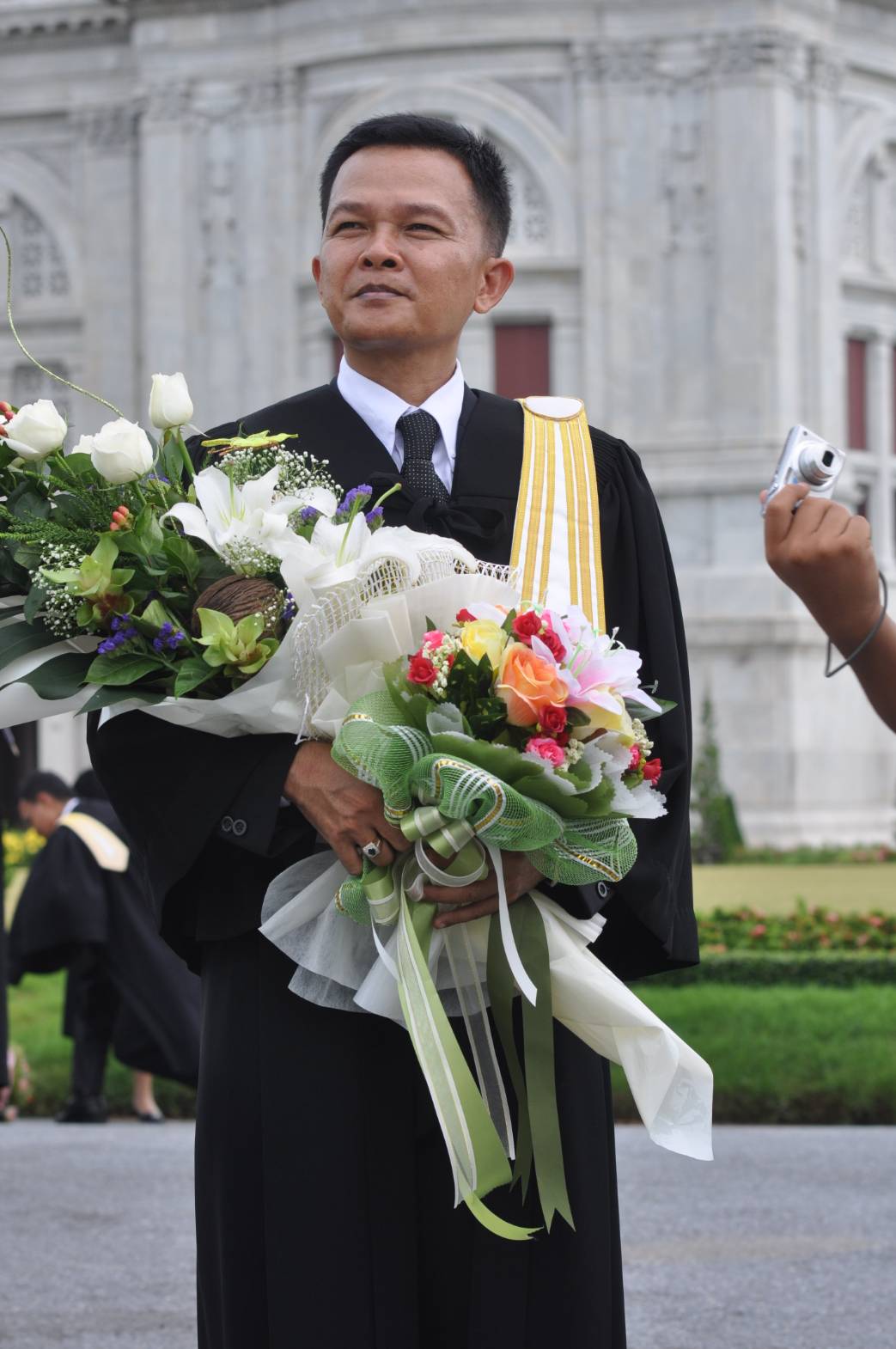 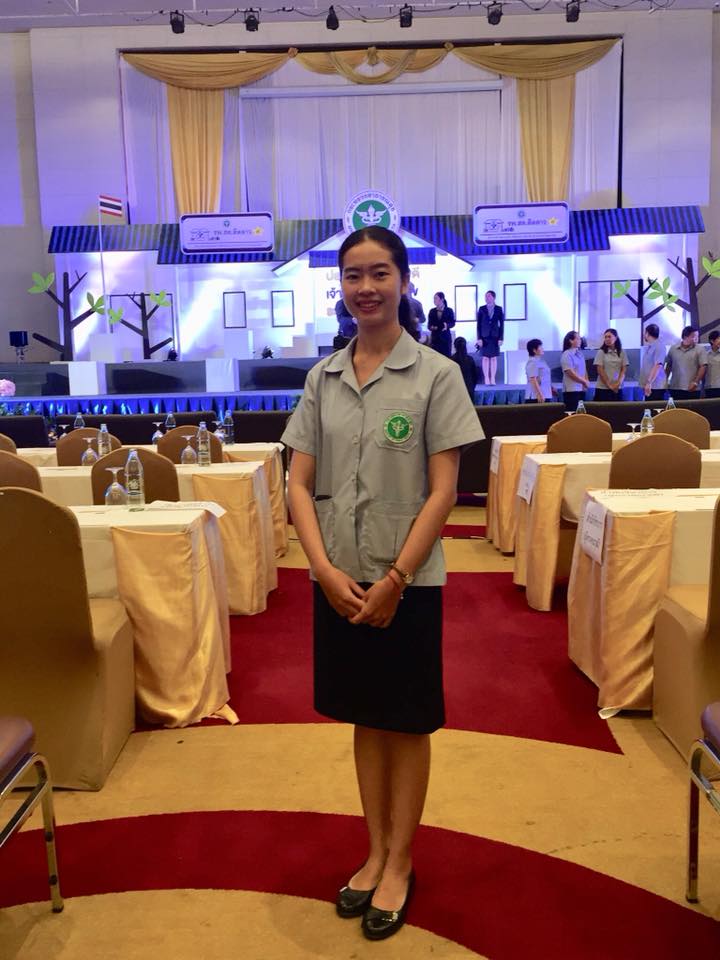 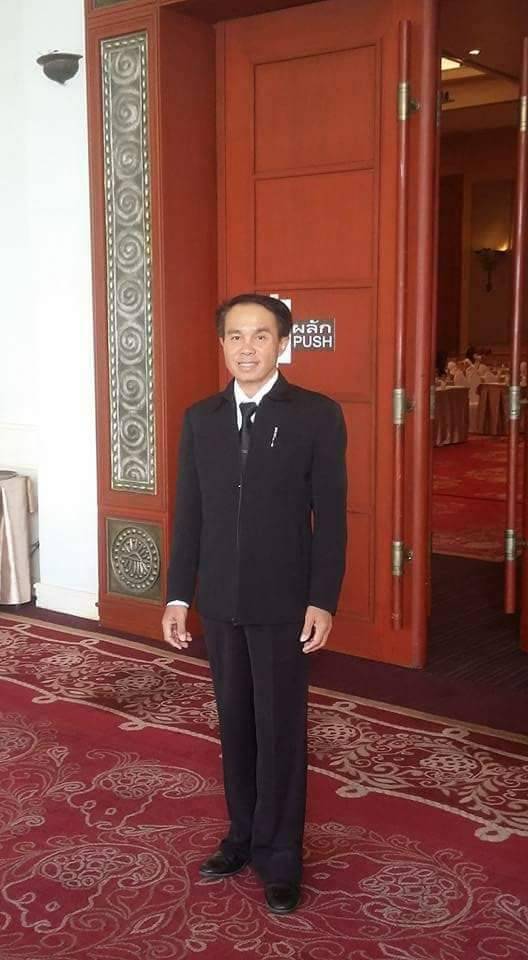 จัดหวัดจัดการปัจจัยเสี่ยง
1
ข้อมูล สถานการณ์ ด้านสิ่งแวดล้อม และสุขภาพ ( NEHIS )
การเฝ้าระวังด้านสิ่งแวดล้อม และสุขภาพ
2
กลไกการขับเคลื่อนการแก้ปัญหาด้านสิ่งแวดล้อม 	และสุขภาพ
3
4
ระบบการจัดการมูลฝอยติดเชื้อของสถานบริการสาธารณสุข
5
การจัดการคุณภาพระบบบริการอนามัยสิ่งแวดล้อมของ อปท. ( EHA )
6
ชุมชนที่มีศักยภาพในการจัดการด้านอนามัยสิ่งแวดล้อม ( Active Community)
การบริหารจัดการข้อมูล/สถานการณ์ด้านสิ่งแวดล้อมและสุขภาพ ( NEHIS )
อปท. และ รพ.สต. สำรวจ
และบันทึกข้อมูลลงในโปแกรม NEHIS
สสจ.ร่วมกับ สสอ.กำกับ ติดตาม
สื่อสารข้อมูลสถานการณ์
แก่ประชาชน และภาคีเครือข่าย
อปท. และภาคีเครือข่าย
นำข้อมูลไปวางแผนแก้ปัญหา
ปัญหา / อุปสรรค
     * โปรแกรม NEHIS ยังไม่เสถียร 
     * อปท.หลายแห่ง ไม่มีบุคลากรสาธารณสุข
โอกาสพัฒนา
     * อปท.นำข้อมูลในการแก้ไขปัญหา 
       และพัฒนาอนามัยสิ่งแวดล้อม
การเฝ้าระวังด้านสิ่งแวดล้อมและสุขภาพ
กำกับ ติดตามและพัฒนาระบบบริหารจัดการ             มูลฝอยติดเชื้อให้ครอบคลุม
เฝ้าระวังผลกระทบต่อสุขภาพประชาชน
เฝ้าระวังระบบน้ำประปาหมู่บ้าน
และคุณภาพน้ำบริโภค
เฝ้าระวังความปลอดภัยด้านอาหาร
เฝ้าระวังผลกระทบต่อสุขภาพประชาชน
การขับเคลื่อนการแก้ปัญหาด้านสิ่งแวดล้อมและสุขภาพ
1.คณะกรรมการสาธารณสุขจังหวัด ( คสจ.)
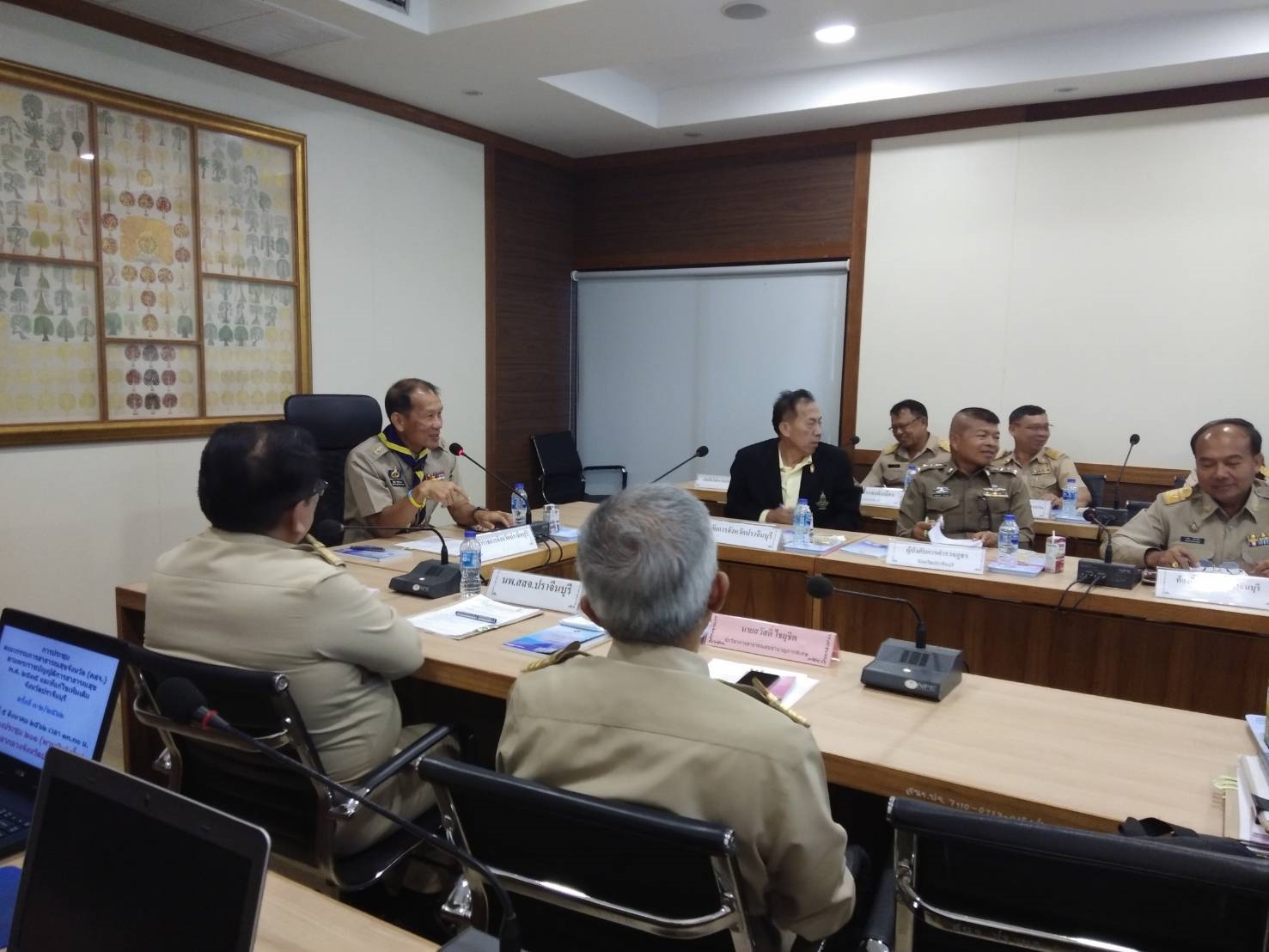 จัดประชุม 2 ครั้ง  ติดตามประเด็นปัญหา 
* การบริหารจัดการสิ่งปฏิกูล
* การบริหารจัดการขยะในจังหวัดปราจีนบุรี
* การบริหารจัดการมูลฝอยติดเชื้อในสถานพยาบาลสัตว์/ชุมชน
* การจัดอบรมฟื้นฟูความรู้ตาม พ.ร.บ.การสาธารณสุข 
  พ.ศ.2535 และที่แก้ไขเพิ่มเติม
* การออกข้อบัญญัติของท้องถิ่น ตาม พ.รบ.การสาธารณสุข 
  พ.ศ.2535 และที่แก้ไขเพิ่มเติม
2.คณะกรรมการเปรียบเทียบคดีฯ
จัดประชุม 2 ครั้ง
รวมทั้งสิ้น 7 คดี
การขับเคลื่อนการแก้ปัญหาด้านสิ่งแวดล้อมและสุขภาพ
3.คณะอนุกรรมการสาธารณสุขอำเภอศรีมหาโพธิ ( อสธอ.)
จัดประชุม 2 ครั้ง ติดตามประเด็นปัญหา 
* ผลักดันให้เกิดการสร้างบ่อบำบัด/บ่อหมักสิ่งปฏิกูล ที่ อบต.ท่าตูม จำนวน 1 แห่ง
  (พาผู้นำชุมชน จำนวน 30 คน ไปศึกษาดูงาน ณ เทศบาลนครนนทบุรี วันที่ 11 ก.ค. 2562)
* การจัดอบรมฟื้นฟูความรู้ตามพระราชบัญญัติการสาธารณสุข พ.ศ.2535 และที่แก้ไขเพิ่มเติม
  ( อบรมเจ้าหน้าที่ ที่เกี่ยวข้องของ อปท.ในอำเภอศรีมหาโพธิ เมื่อวันที่ 1 ก.ค. 2562 )
* การออกข้อบัญญัติของท้องถิ่น ตามพระราชบัญญัติการสาธารณสุข พ.ศ.2535 และที่แก้ไขเพิ่มเติม
 ( เริ่มดำเนินการออกข้อบัญญัติทั้ง 9 แห่ง )
การจัดการมูลฝอยติดเชื้อของสถานบริการสาธารณสุข
ปริมาณมูลฝอยติดเชื้อเดือนสิงหาคม 2562 จำแนกตามเครือข่ายบริการ (CUP)
ข้อมูลจากระบบรายงาน : http://envmanifest.anamai.moph.go.th/?summary_hosp&id=25
การจัดการมูลฝอยติดเชื้อของสถานบริการสาธารณสุข
รพ.รับมูลฝอยจาก รพ.สต.   (เมือง,นาดี,ประจันตคาม,บ้านสร้าง, ศรีมโหสถ)
บ.เอกชนรับจาก รพ.สต.         
   (ศรีมหาโพธิ , กบินทร์บุรี)
 สถานพยาบาลเอกชน คลินิก นำฝากที่เรือนพักมูลฝอยติดเชื้อของโรงพยาบาล
ชุมชน นโยบายนำของเก่าแลกของใหม่
มีบุคลากรควบคุม/
ผู้เก็บ/ผู้ขน ผ่านการอบรมตามหลักเกณฑ์
รพ.ทุกแห่งมีที่พักมูลฝอยติดเชื้อ
รพ.สต. มากกว่าร้อยละ 90 มีที่พักมูลฝอยติดเชื้อ
ขนมูลฝอยติดเชื้อ
-บริษัท ส.เรืองโรจน์
กำจัดมูลฝอยติดเชื้อ
- บริษัทที่ดินบางปะอิน
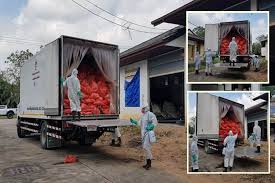 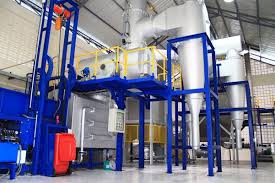 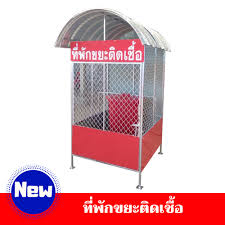 การจัดการคุณภาพระบบบริการอนามัยสิ่งแวดล้อมของ อปท.( EHA ; Environmental Health Accreditation )
EHA เขตสุขภาพที่ 6
EHA จังหวัดปราจีนบุรี
* เทศบาลในเขตสุขภาพที่ 6 ผ่านการประเมิน ร้อยละ 90
* เทศบาลยังไม่ได้สมัครเข้ารวมโครงการจังหวัดละ 1-5 แห่ง   
   ยกเว้นสมุทรปราการ มีการสมัครทุกเทศบาล
* ประเด็นงานที่สมัครน้อย คือ EHA 5000 ถึง 9000
* เทศบาล ผ่านการประเมิน ร้อยละ 92.31
* เทศบาลที่ยังไม่ผ่านการประเมิน 1 แห่ง   
* ประเด็นงานที่สมัครน้อย คือ EHA 5000 
   ถึง 9000
EHA มี 9 ประเด็น ; 20 กระบวนงาน
การจัดการคุณภาพระบบบริการอนามัยสิ่งแวดล้อมของ อปท.( EHA ; Environmental Health Accreditation )
อปท. สมัครขอรับการประเมิน 21 แห่ง 
  * ระดับเกียรติบัตร 2 แห่ง ; 2 กระบวนงาน
  * ระดับพื้นฐาน 19 แห่ง ; 19 กระบวนงาน
2561
อปท.สมัครขอรับการประเมิน 13 แห่ง 
* ระดับเกียรติบัตร 7 แห่ง ; 11 กระบวนงาน
* ระดับพื้นฐาน 6 แห่ง ; 7 กระบวนงาน
2562
ผลการประเมิน EHA ปี 2562
ระดับพื้นฐาน
          EHA 1001 จำนวน  1  แห่ง
          EHA 1002 จำนวน  1  แห่ง 
          EHA 2001 จำนวน  2  แห่ง
          EHA 4001  จำนวน  3  แห่ง
          EHA 4003  จำนวน  1  แห่ง
          EHA 6000  จำนวน  1  แห่ง
          EHA 7000  จำนวน  1  แห่ง
          EHA 9001  จำนวน  2  แห่ง
ระดับเกียรติบัตร
          EHA 1001 จำนวน  1  แห่ง 
          EHA 2001 จำนวน  1  แห่ง
          EHA 3002  จำนวน  1  แห่ง
          EHA 4001  จำนวน  3  แห่ง
          EHA 4002  จำนวน  1 แห่ง
          EHA 4003  จำนวน  3  แห่ง
          EHA 6000  จำนวน  2  แห่ง
          EHA 7000  จำนวน  3  แห่ง
          EHA 9002  จำนวน  1  แห่ง
          EHA 9003  จำนวน  2  แห่ง
การดำเนินงาน EHA ปี 2562
ปัญหา / อุปสรรค
     * อปท.หลายแห่ง ไม่มีบุคลากรสาธารณสุข
     * อปท.บางแห่งยังไม่มีความพร้อม
     * ผู้บริหาร อปท.บางแห่งไม่ให้ความสำคัญ
โอกาสพัฒนา
     * อปท.ได้พัฒนาอนามัยสิ่งแวดล้อมที่ดี  
       เพื่อบริการประชาชนในพื้นที่
ชุมชนที่มีศักยภาพในการจัดการด้านอนามัยสิ่งแวดล้อม( Active Community )
“ตำบลจัดการขยะ และบ้านปลอดขยะ”
ปี 2562 เป้าหมายร้อย 60 ของหมู่บ้าน
สถานการณ์ ; อำเภอละ 2 ตำบล ๆ ละ 1 หมู่บ้าน
ปัญหา / อุปสรรค
      * การดำเนินงานต้องบูรณาการหลายกระทรวง หลายหน่วยงาน   
         ( สำนักงานส่งเสริมการปกครองท้องถิ่นจังหวัด 
           หน่วยงานสาธารณสุข  กำนัน  ผู้ใหญ่บ้าน )
โอกาสพัฒนา
    * ทุกอำเภอผลักดันเข้ากับการดำเนินงาน พชอ.
GREEN & CLEAN Hospital
เขตสุขภาพที่ 6
   * ระดับพื้นฐาน  ได้ร้อยละ 100 (เกณฑ์ ร้อยละ 100 ) 
   * ระดับดี         ได้ร้อยละ 84.80 (เกณฑ์ ร้อยละ 85 )
   * ระดับดีมาก    ได้ร้อยละ 60.75 (เกณฑ์ ร้อยละ 50 )
   * ระดับดีมาก PLUS ได้ 7 จังหวัด (เกณฑ์ จังหวัดละ 1 แห่ง)
จังหวัดปราจีนบุรี
     * ระดับพื้นฐาน ได้ร้อยละ 100  
     * ระดับดี         ได้ร้อยละ 85.71 
     * ระดับดีมาก    ได้ร้อยละ 71.43
     * ระดับดีมาก PLUS ได้ 1 แห่ง
GREEN & CLEAN Hospital ปี 2562
ระดับดีมาก Plus
ระดับดีมาก
ระดับดี
เกณฑ์ ; มีโรงพยาบาลต้นแบบผ่านเกณฑ์ ฯ
ระดับดีมาก PLUS อย่างน้อยจังหวัดละ 1 แห่ง
ระดับพื้นฐาน
ร.พ.กบินทร์บุรี
ร.พ.บ้านสร้าง
ประเมิน โดย คณะกรรมการระดับจังหวัด และ ศูนย์อนามัยที่ 6 ศูนย์วิทย์ฯที่ 6
GREEN & CLEAN Hospital ปี 2562
ปัญหา / อุปสรรค
      * การพัฒนาสิ่งแวดล้อมได้ตามเกณฑ์ GREEN & CLEAN Hospital ตัวชี้วัดส่วนหนึ่งเป็นปัญหา 
         ที่โครงสร้างพื้นฐาน จึงเป็นการยากที่จะพัฒนาให้ผ่านเกณฑ์ในระยะเวลาอันสั้น
โอกาสพัฒนา
    * การจัดสภาพแวดล้อมของโรงพยาบาล ที่เอื้อต่อการส่งเสริมสุขภาพแก่ประชาชนผู้มารับบริการ และเจ้าหน้าที่ของโรงพยาบาล  รวมถึงการเป็นแบบอย่างที่ดีให้แก่ประชาชนผู้มารับบริการ
เหตุรำคาญ ปี 2562 ( ตุลาคม 2561 ถึง กันยายน 2562 )
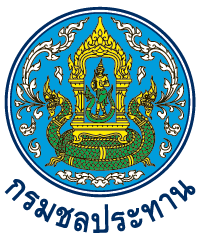 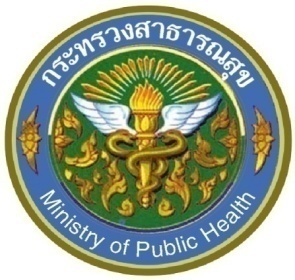 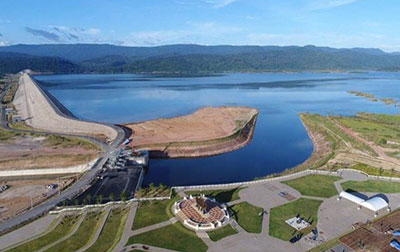 โครงการพัฒนา ป้องกัน และแก้ไขปัญหาผลกระทบด้านสาธารณสุขและสิ่งแวดล้อม 
ในพื้นที่โครงการห้วยโสมงอันเนื่องมาจากพระราชดำริ จังหวัดปราจีนบุรี ปี 2562
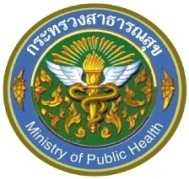 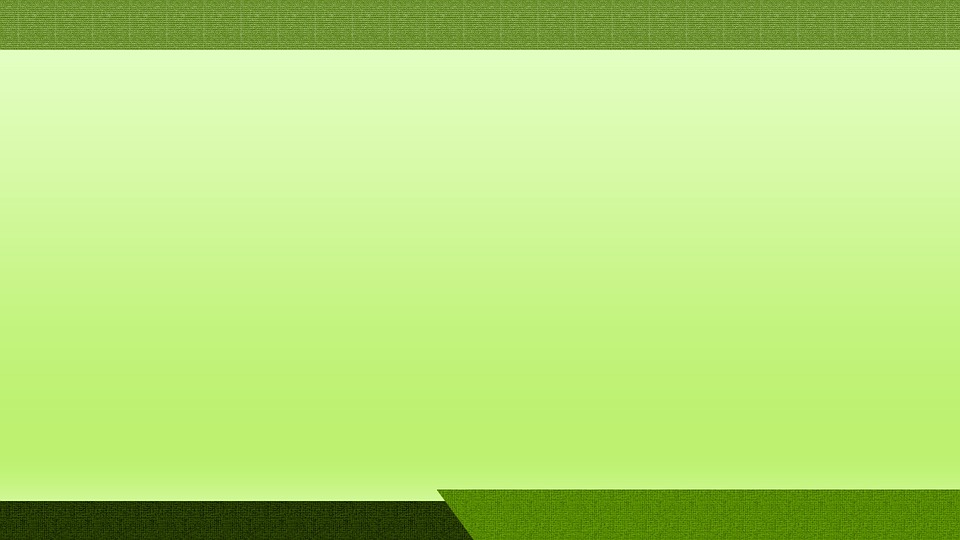 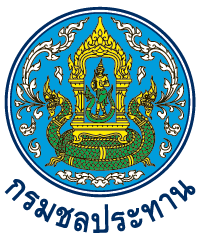 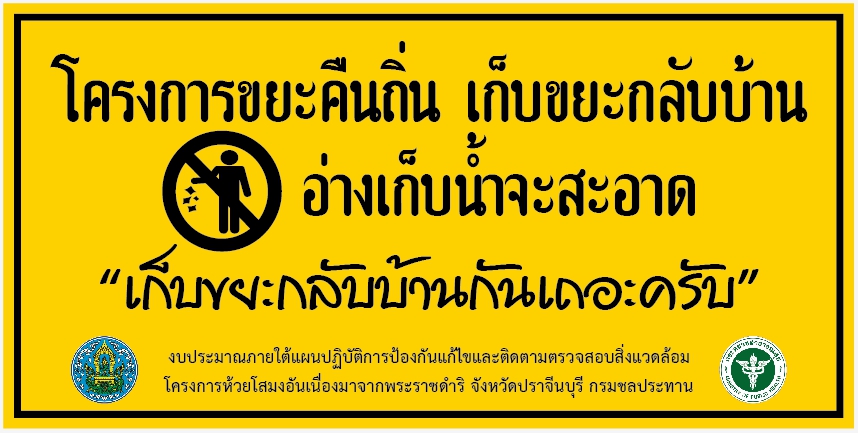 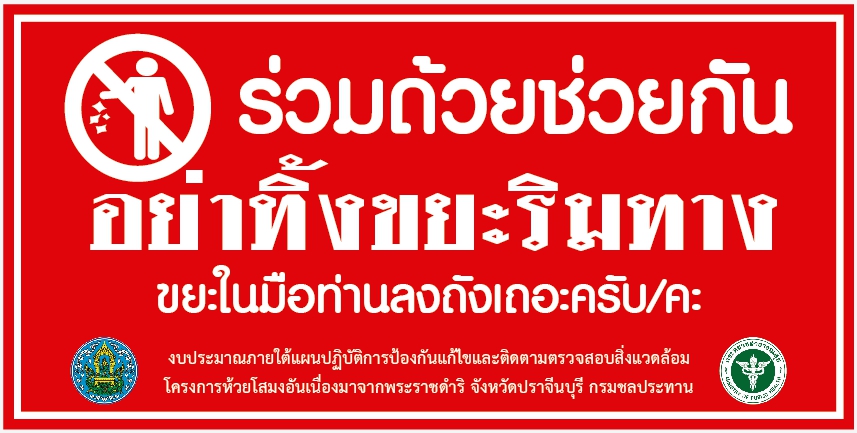 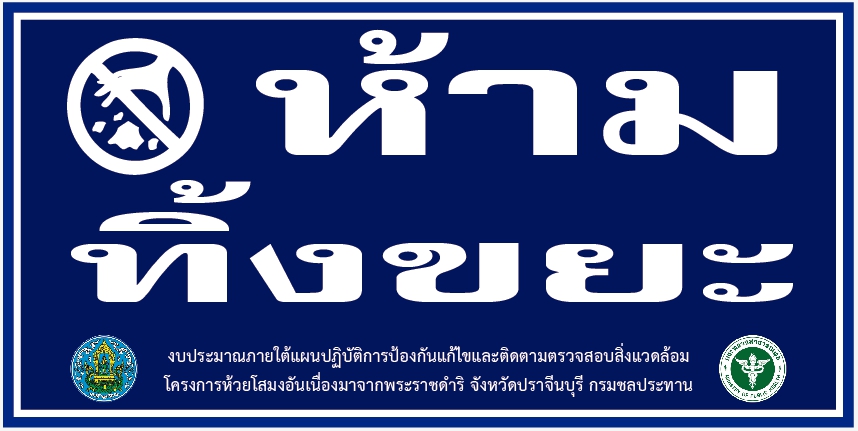 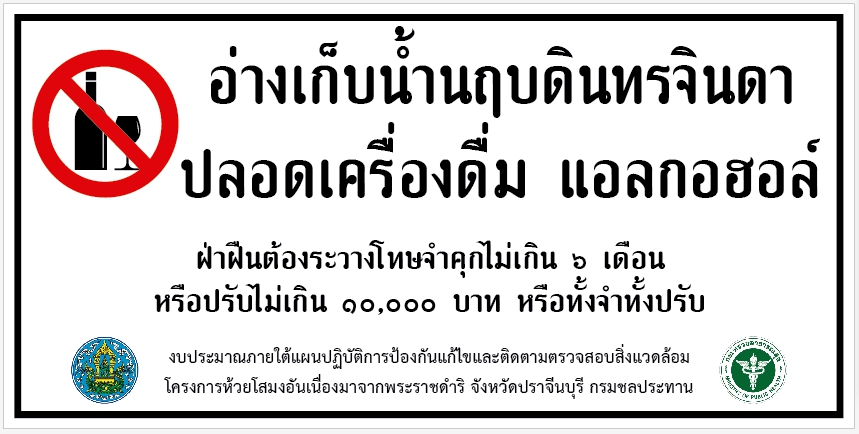 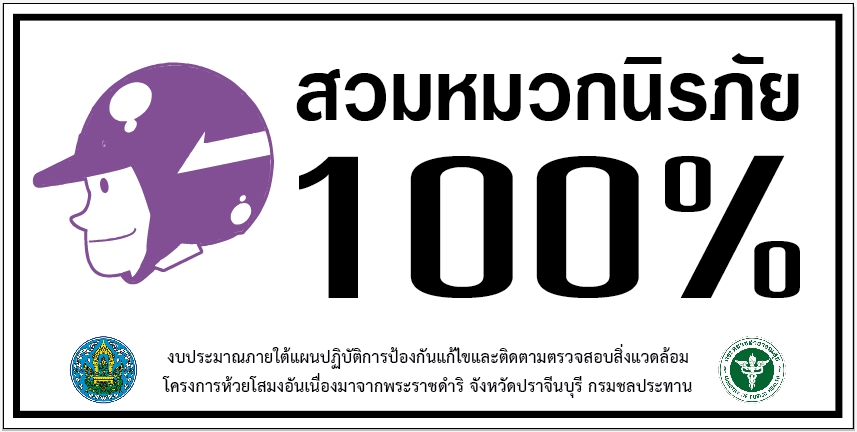 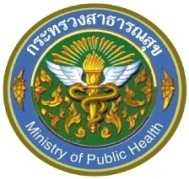 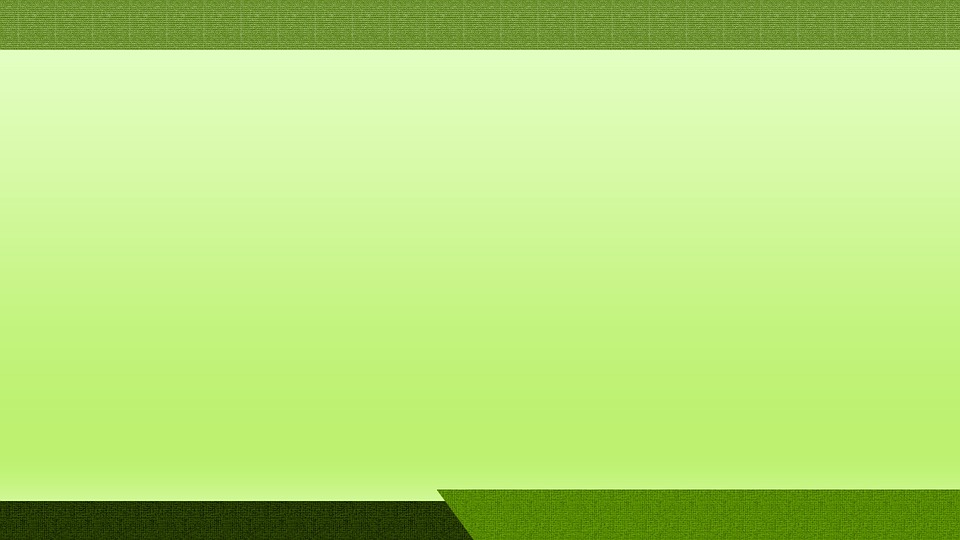 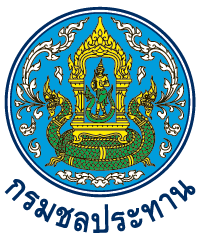 ประชุมชี้แจง
จัดทำคอกกั้นเด็ก ศพด.
พัฒนาสภาพแวดล้อมโดยการทำอ่างล้างมือ
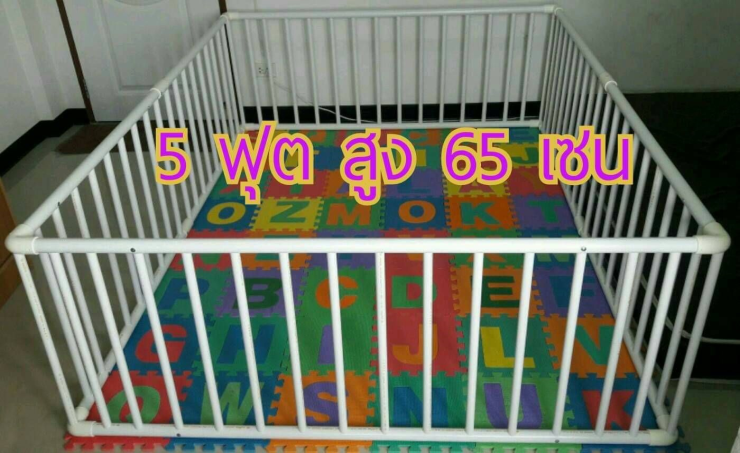 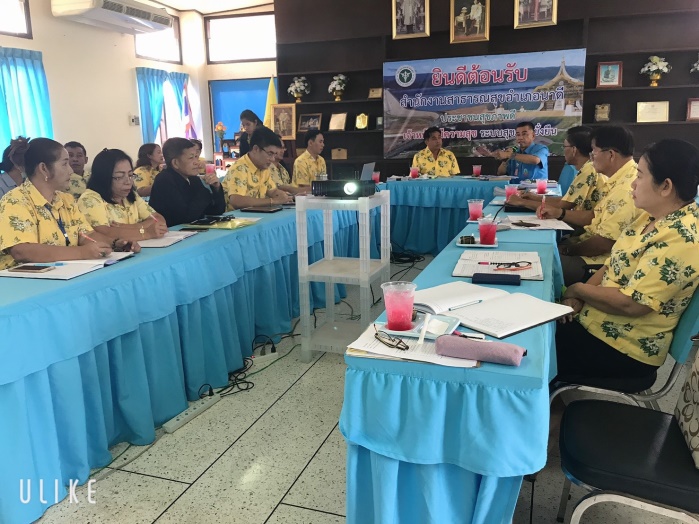 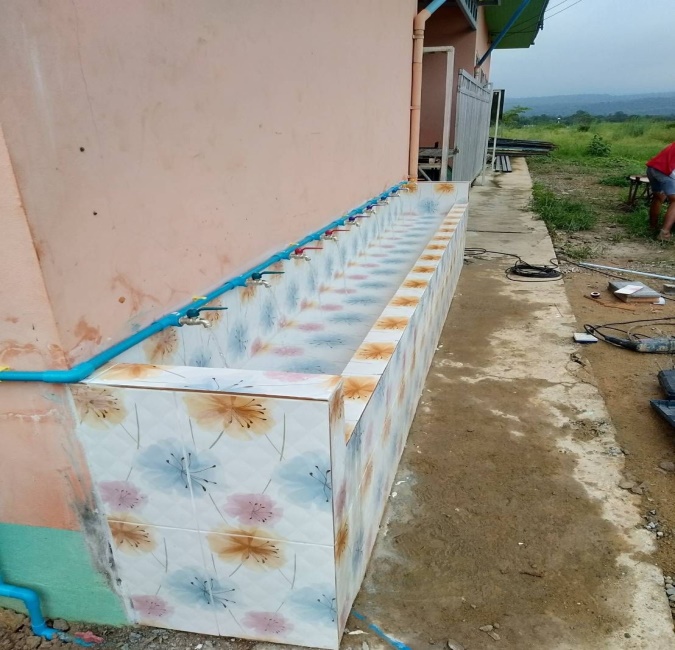 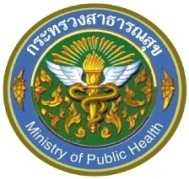 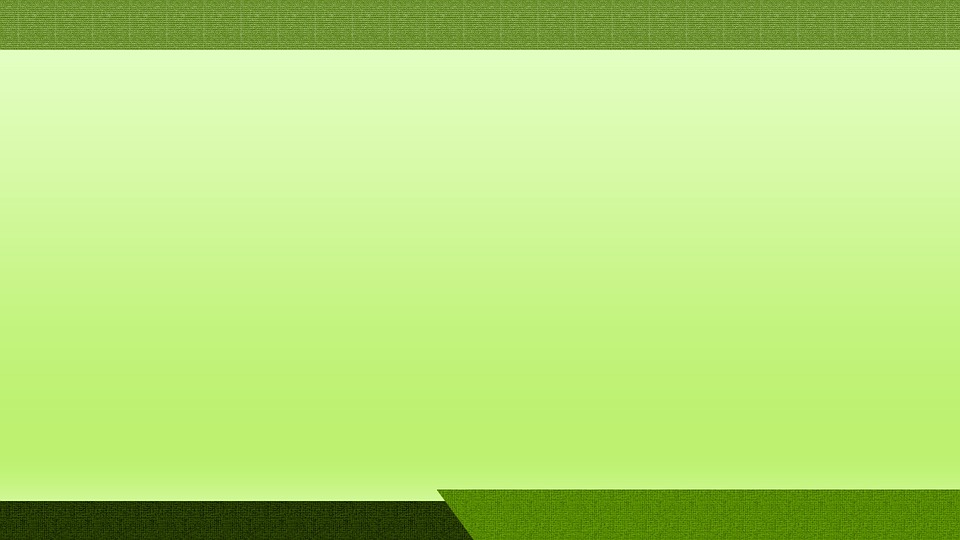 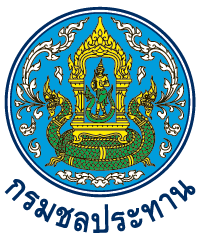 อบรมป้องกันการจมน้ำ และการช่วยพื้นคืนชีพเบื้องต้น
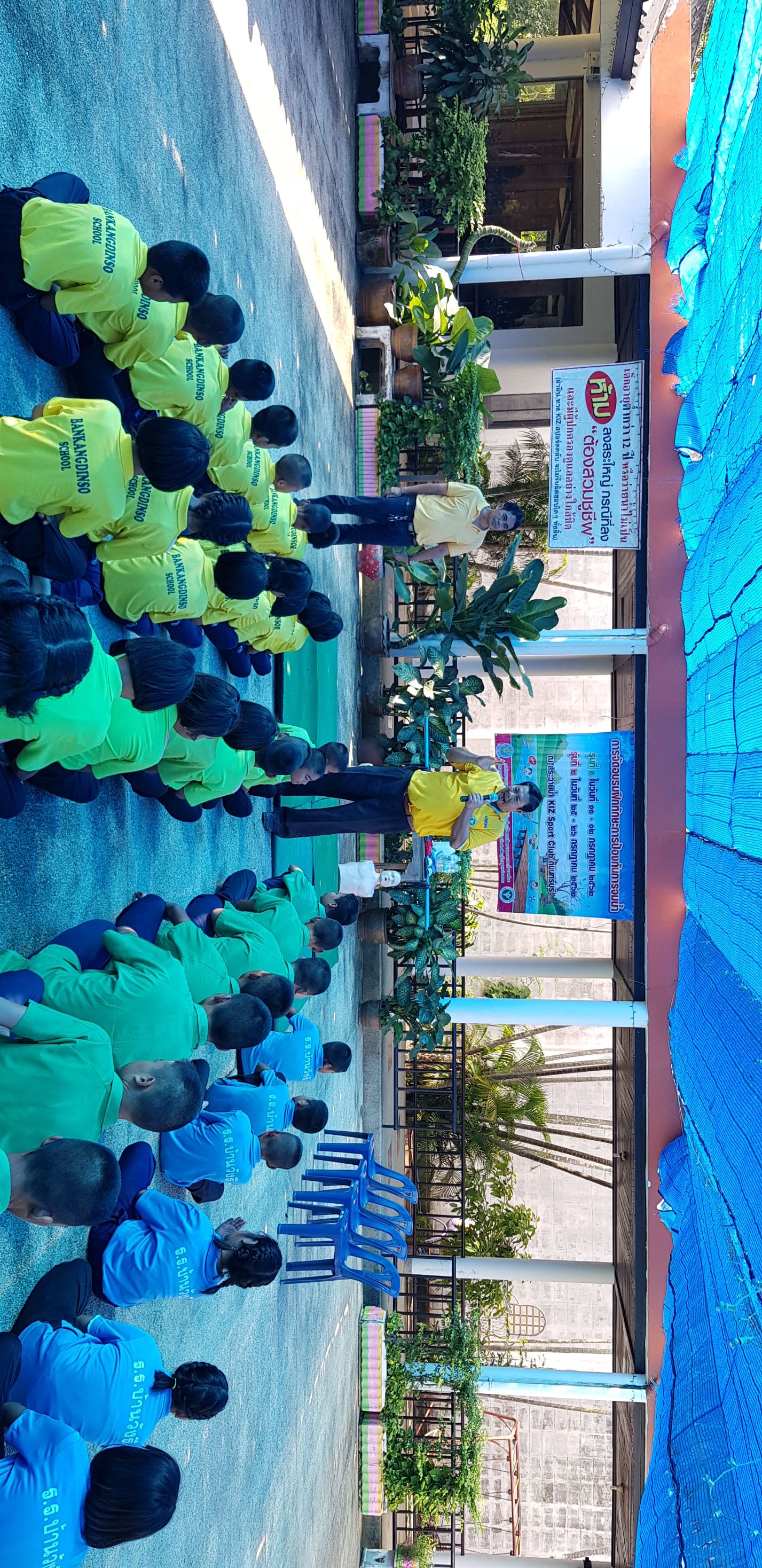 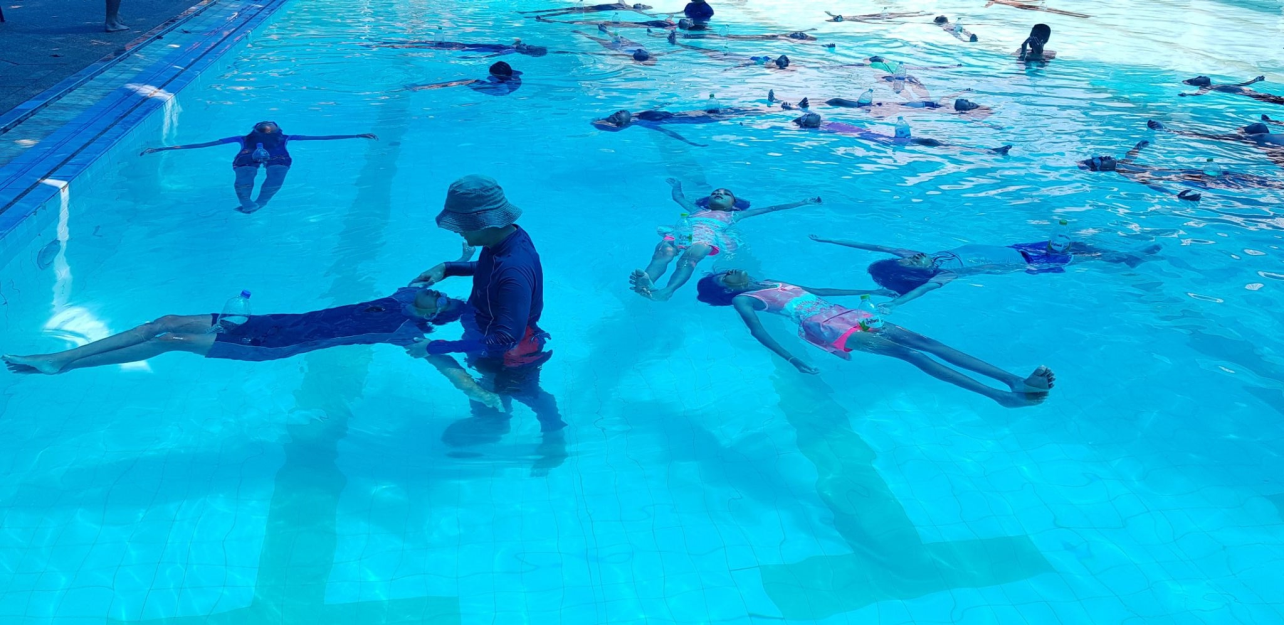 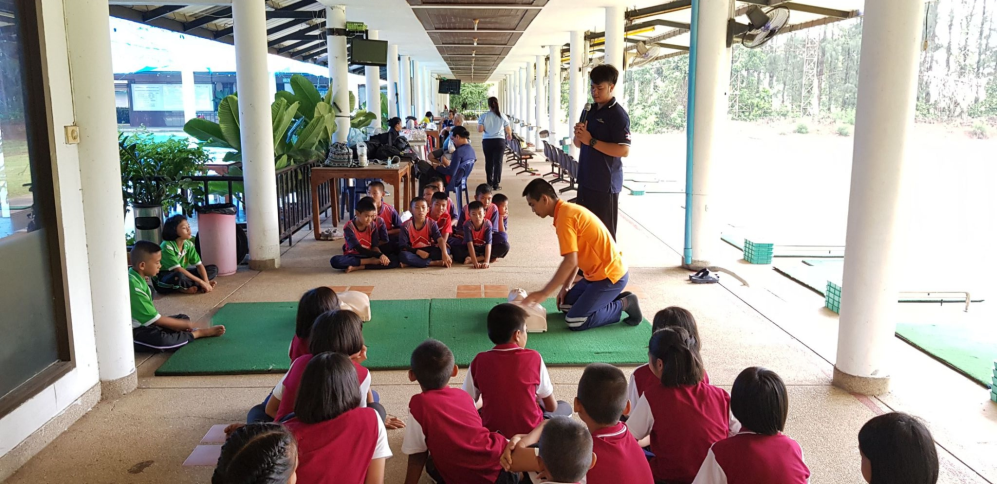 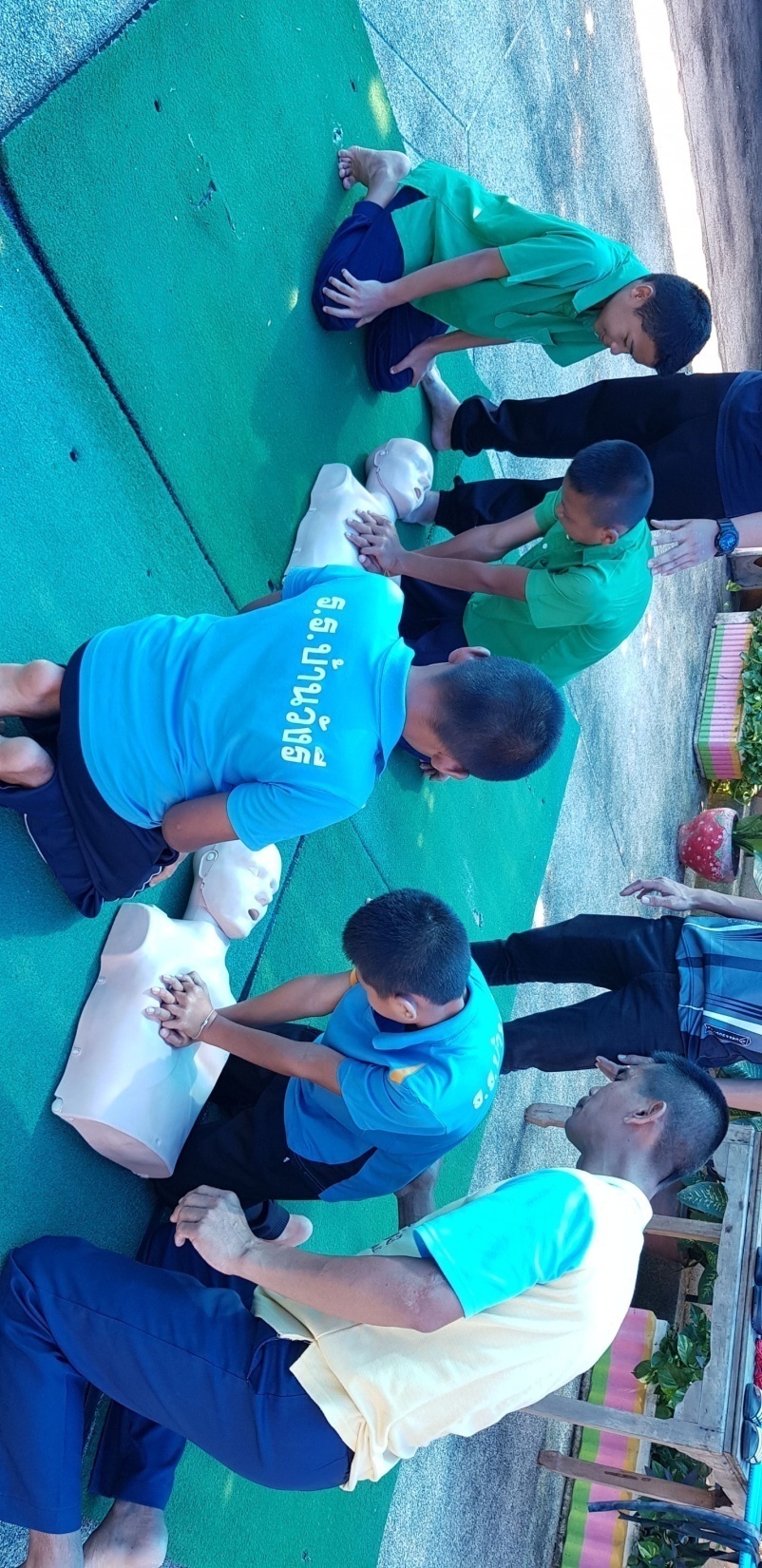 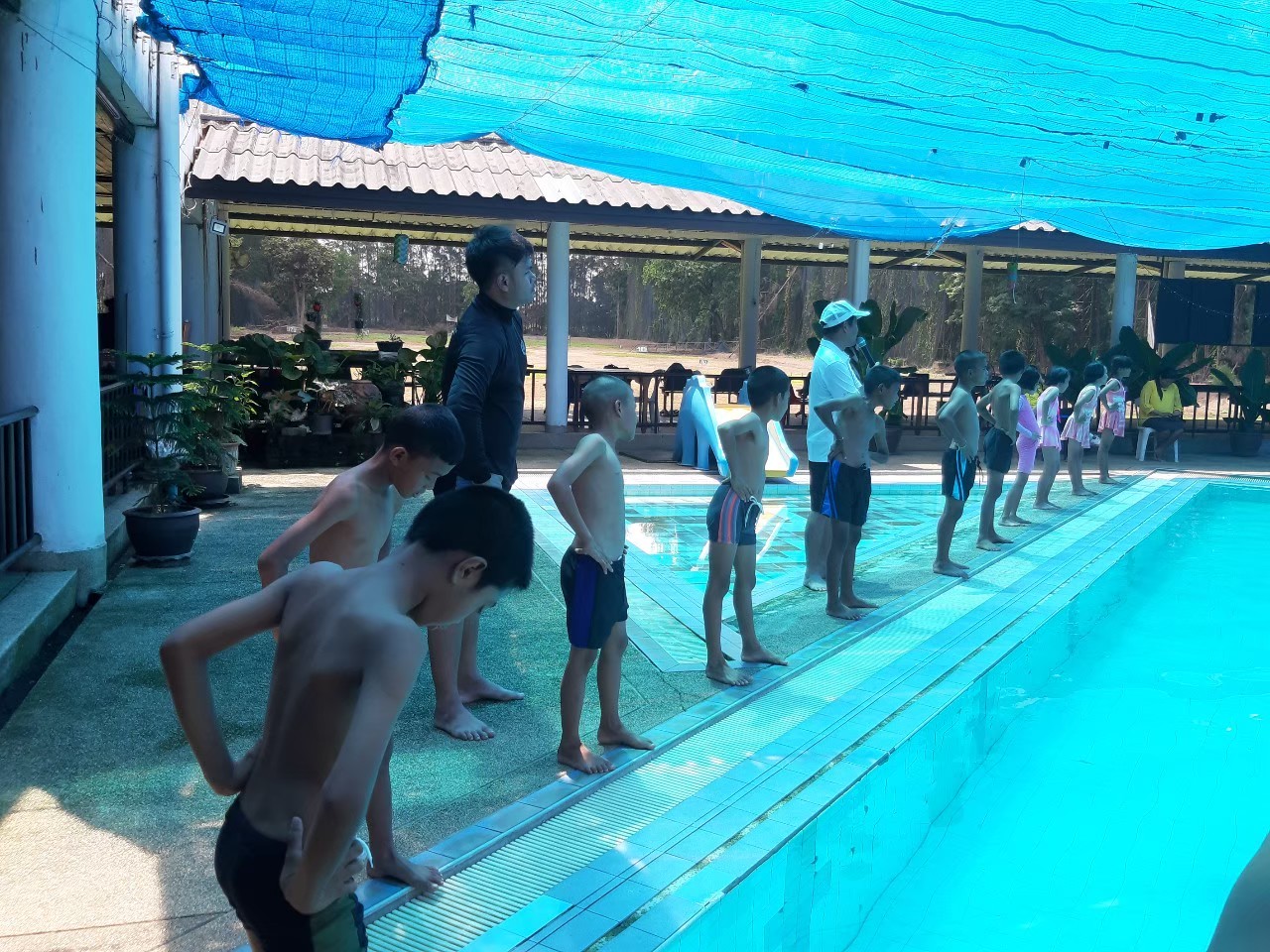 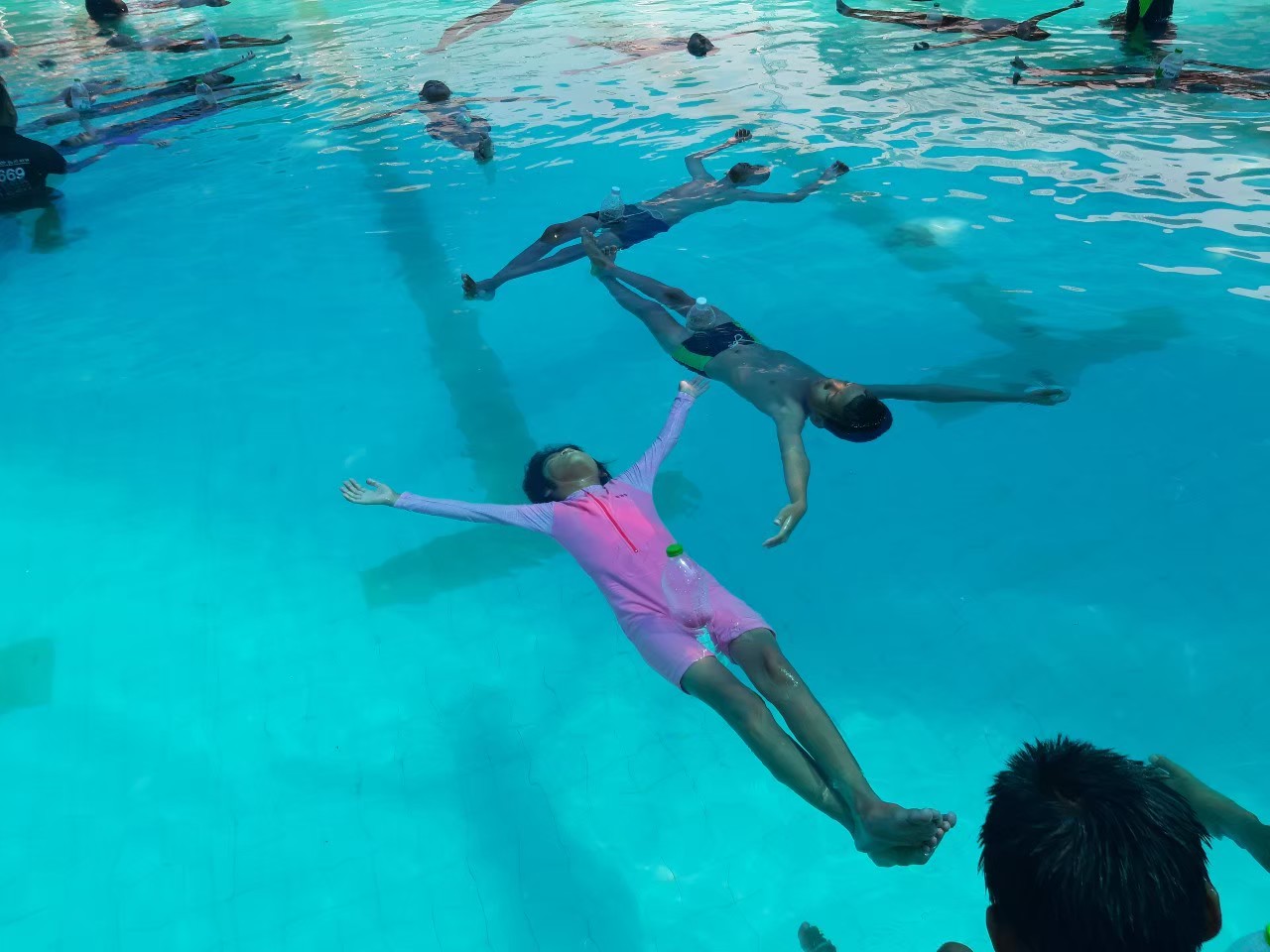 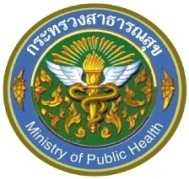 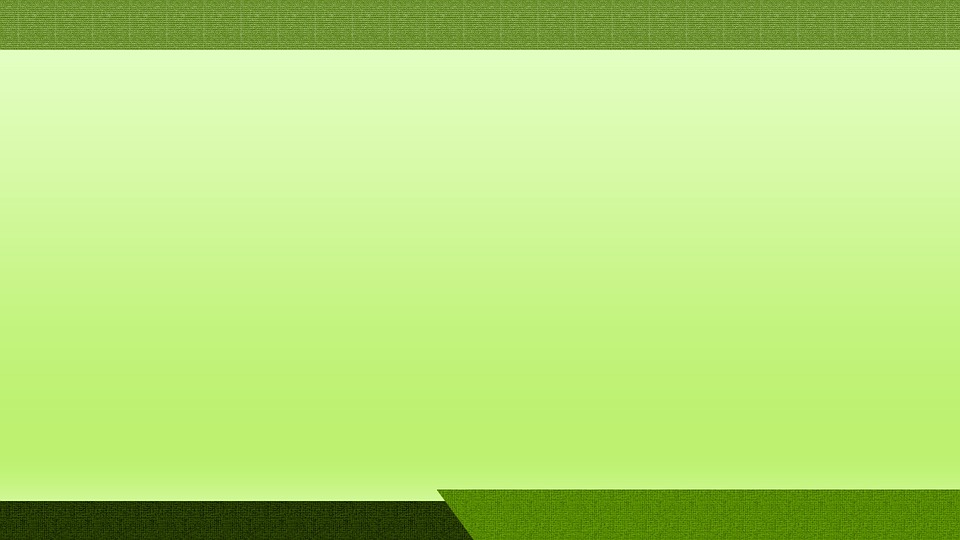 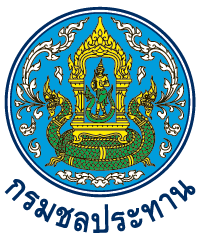 ตรวจประเมินมาตรฐานร้านอาหาร
อบรมมาตรฐานร้านอาหาร
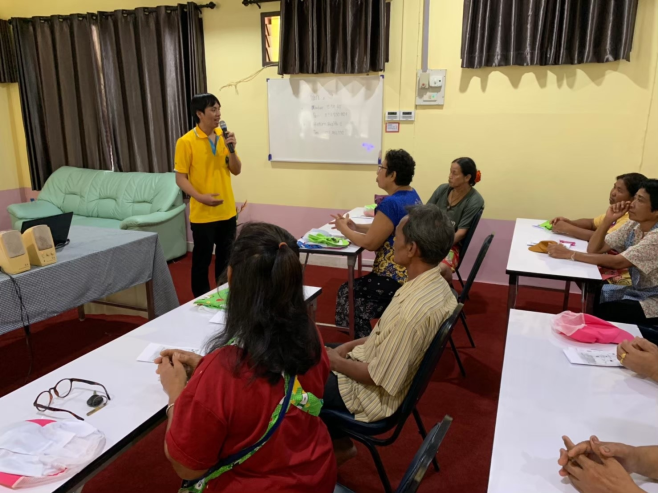 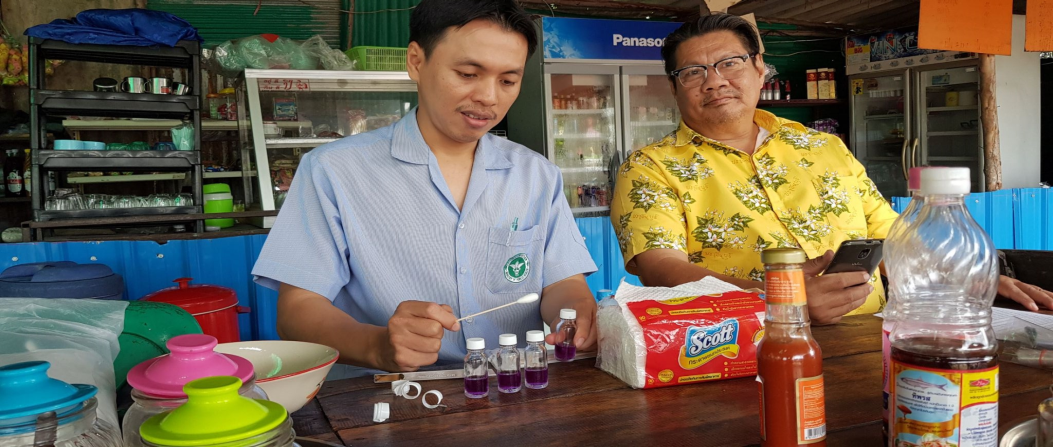 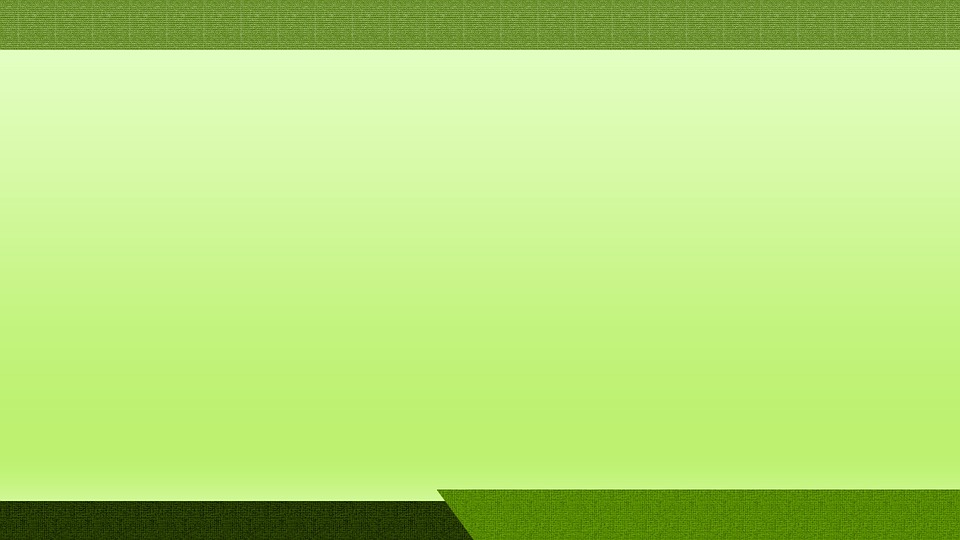 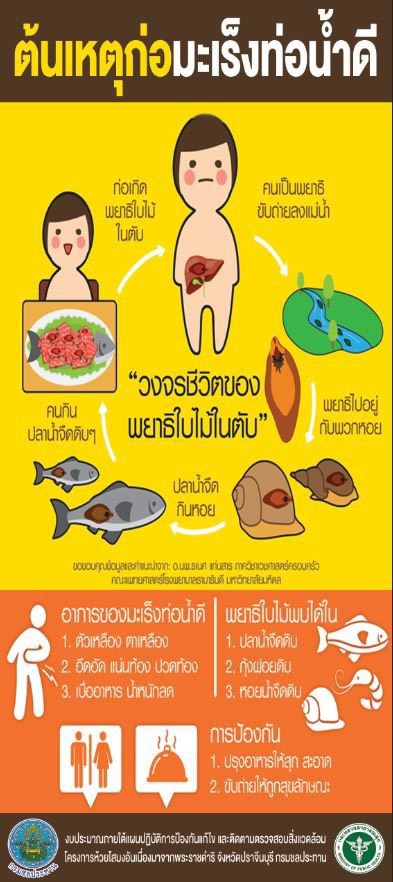 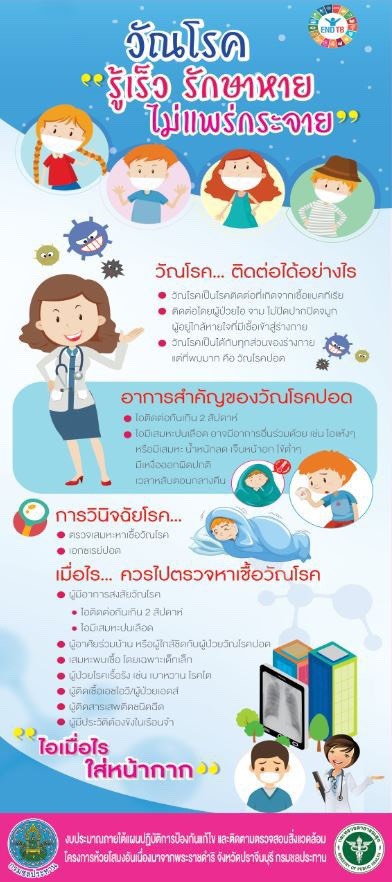 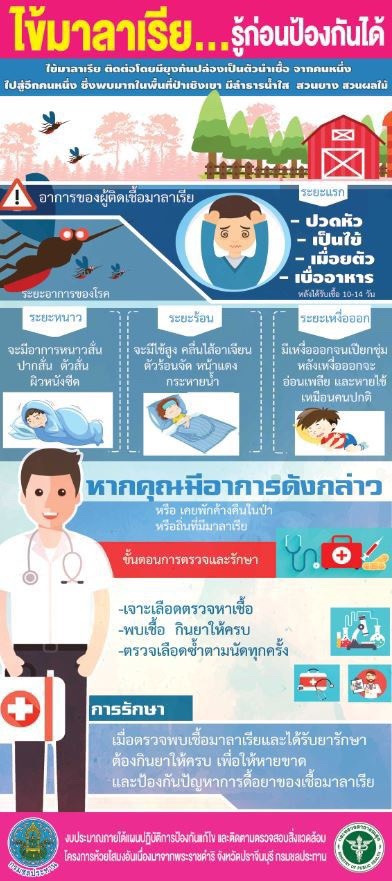 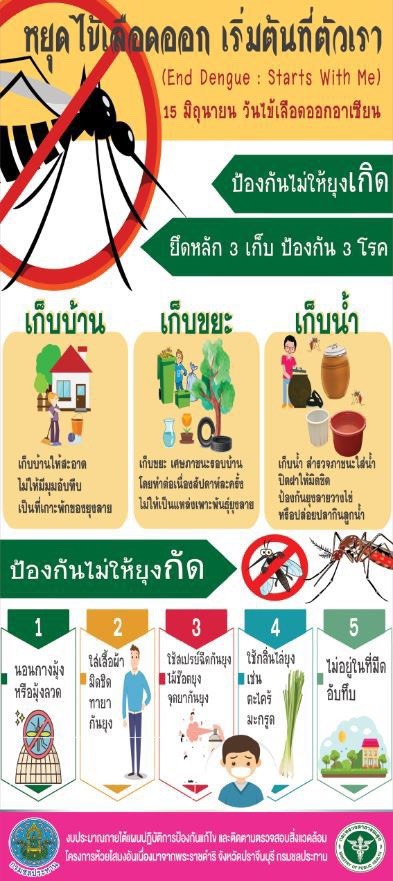 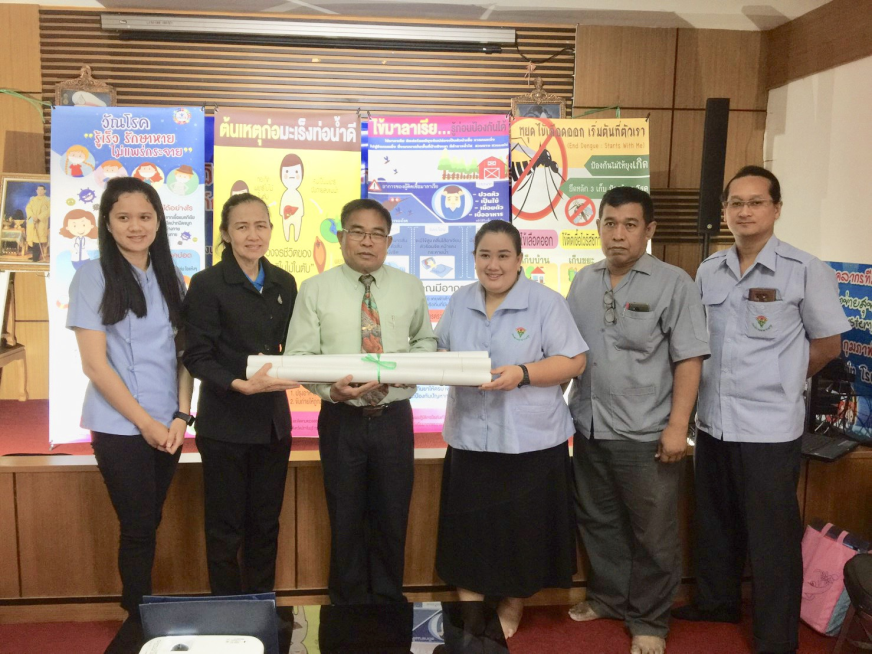 ชุดสื่อประชาสัมพันธ์ “ชาวปราจีนบุรีมีสุขภาพดี ภาคีร่วมใจปลอดโรคปลอดภัยกายใจเป็นสุข”
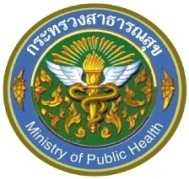 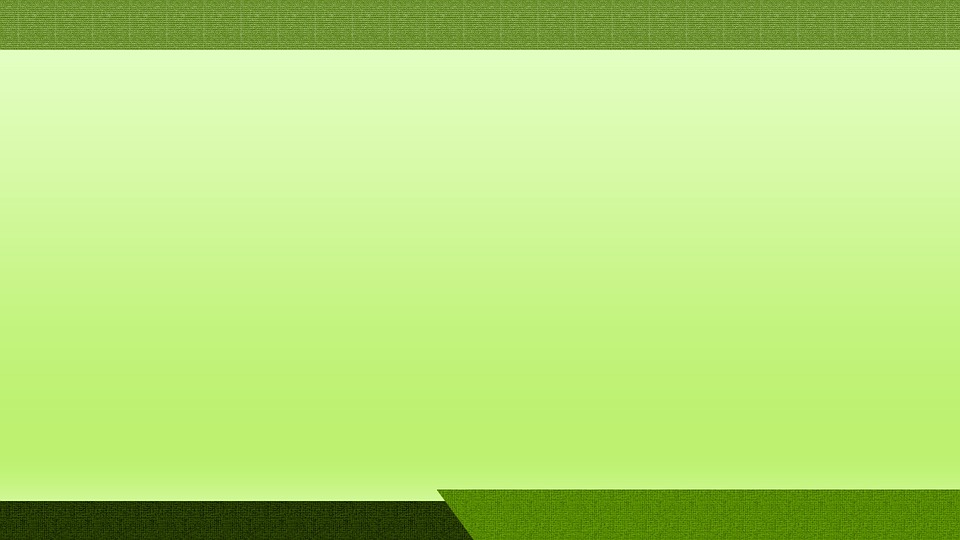 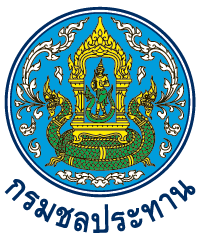 อบรมให้ความรู้แก่ภาคีเครือข่าย
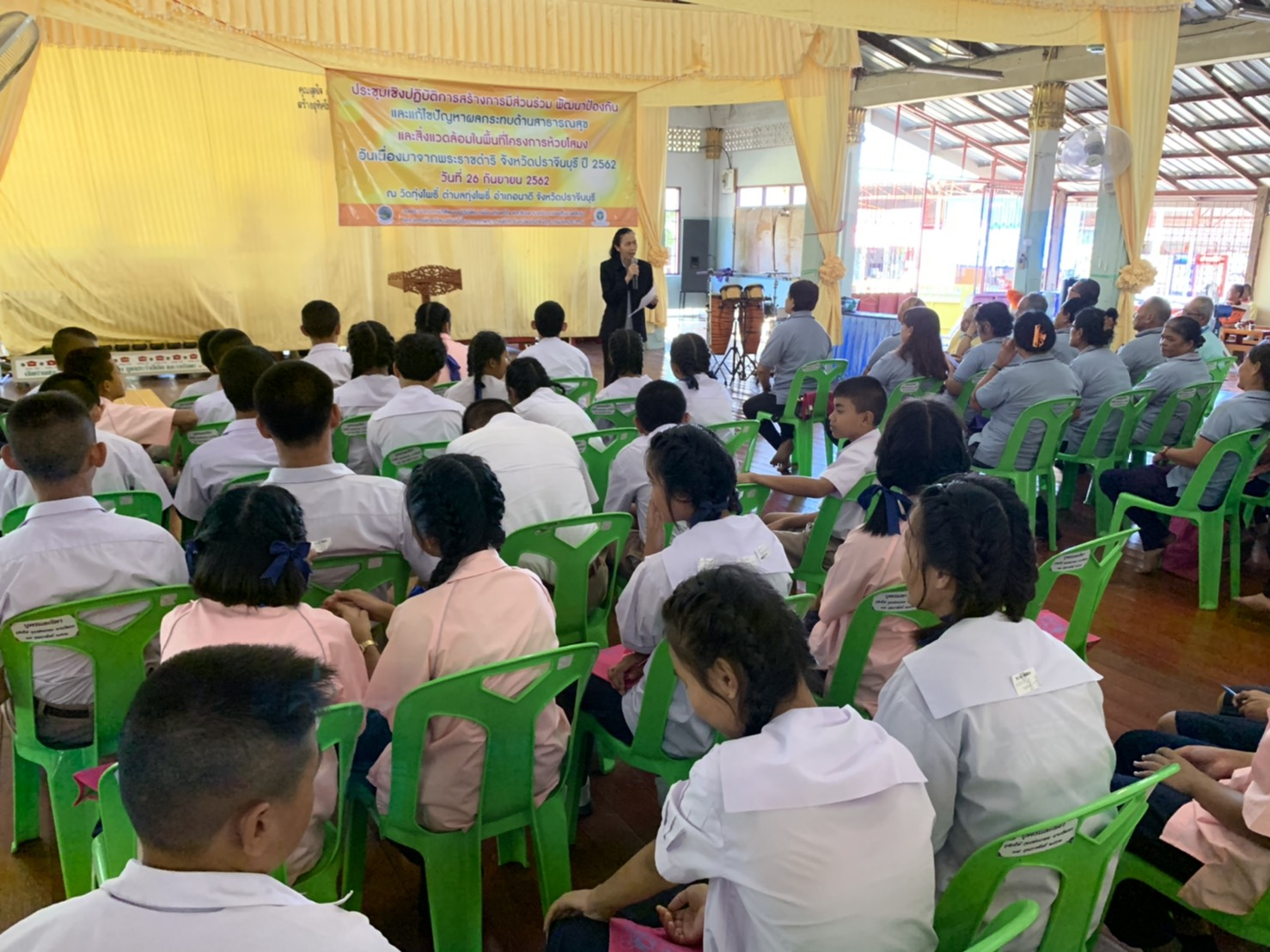 * บุคลากรสาธารณสุข  
* องค์กรปกครองส่วนท้องถิ่น 
* อสม. 
* ผู้นำชุมชน 
* ครู
* นักเรียน 
จำนวน 150 คน
ผลงานเด่น
คณะกรรมการสาธารณสุขจังหวัด ( คสจ.)
ผลักดันให้เกิดการสร้างบ่อหมักสิ่งปฏิกูล จำนวน 3 แห่ง 
               1. เทศบาลเมืองปราจีนบุรี 
               2. อบต.ท่าตูม อ.ศรีมหาโพธิ
               3. อบต.หนองกี่ อ.กบินทร์บุรี  
หมายเหตุ ; ปัจจุบันมี 1 แห่ง ที่เทศบาลตำบลกบินทร์
การดำเนินงานในปีงบประมาณ 2563
* จังหวัดปัจจัยเสี่ยง 
* จัดประชุม คสจ. และคณะกรรมการเปรียบเทียบ  4 ครั้ง
* GREEN & CLEAN Hospital
* EHA 
* ควบคุมเหตุรำคาญ
* โครงการป้องกัน แก้ไข ปัญหาด้านสาธารณสุข 
   และอนามัยสิ่งแวดล้อม ( โครงการห้วยโสมง )
ขอบคุณครับ